Parent Engagement:Strategies and Resources for Involving Parents in School Mental Health
Martha Rodriguez, LCSW
Social Work and Mental Health Consultant, Student Support Services Project
Martha.Rodriguez@fldoe.org
850-245-7851
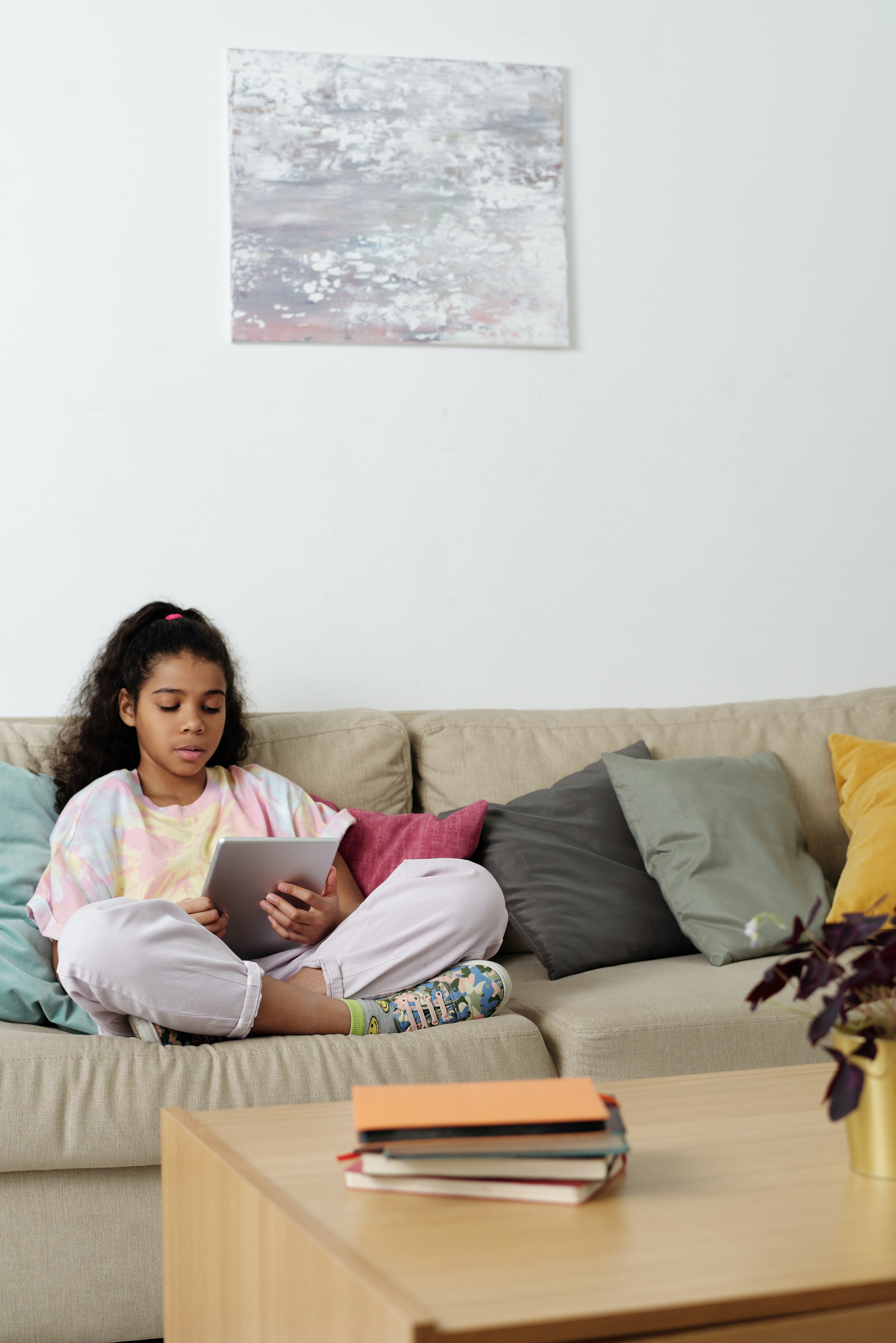 Parents play a crucial role in supporting their children’s mental health
We know that creating and sustaining a trusting relationship built on the understanding that all parties want to do what is best for the child is key for success.
View parents as partners and facilitate their ability to make good decisions and get the help their children need.
Increase opportunities so that all children are afforded the continuum of care they need. Parents must be engaged in the mental health services that are being delivered to their children through school and community partnerships.
Recognize that all parents, regardless of income, education level or cultural background, want to be involved in their children’s education and want their children to do well in school.
When children are the recipients of mental health services, primary caregivers are often responsible for making decisions that support their child’s recovery; therefore, family involvement is a key element of a child’s success.
Value, Respect, Biopsychosocial Approach
Biopsychosocial Model
According to the biopsychosocial model, it is the deep interrelation of all three factors (biological, psychological, social) that leads to a given outcome—each component on its own is insufficient to lead definitively to health or illness.
Biopsychosocial factors in health
Biopsychosocial model
This perspective can give mental health professionals many benefits when treating a mental illness. They are now able to apply every aspect of the patient’s life to their illness.  
Those with mental illness can now gain a sense of self-awareness and can understand their health as a whole entity with several parts that function together.
It also broadens the way we view a mental illness by no longer looking at it as a black or white issue. The biopsychosocial perspective also challenges the stigma on mental illness by enabling people to realize that anyone can suffer from a mental illness because we all have biological, psychological and social influencers in our lives.
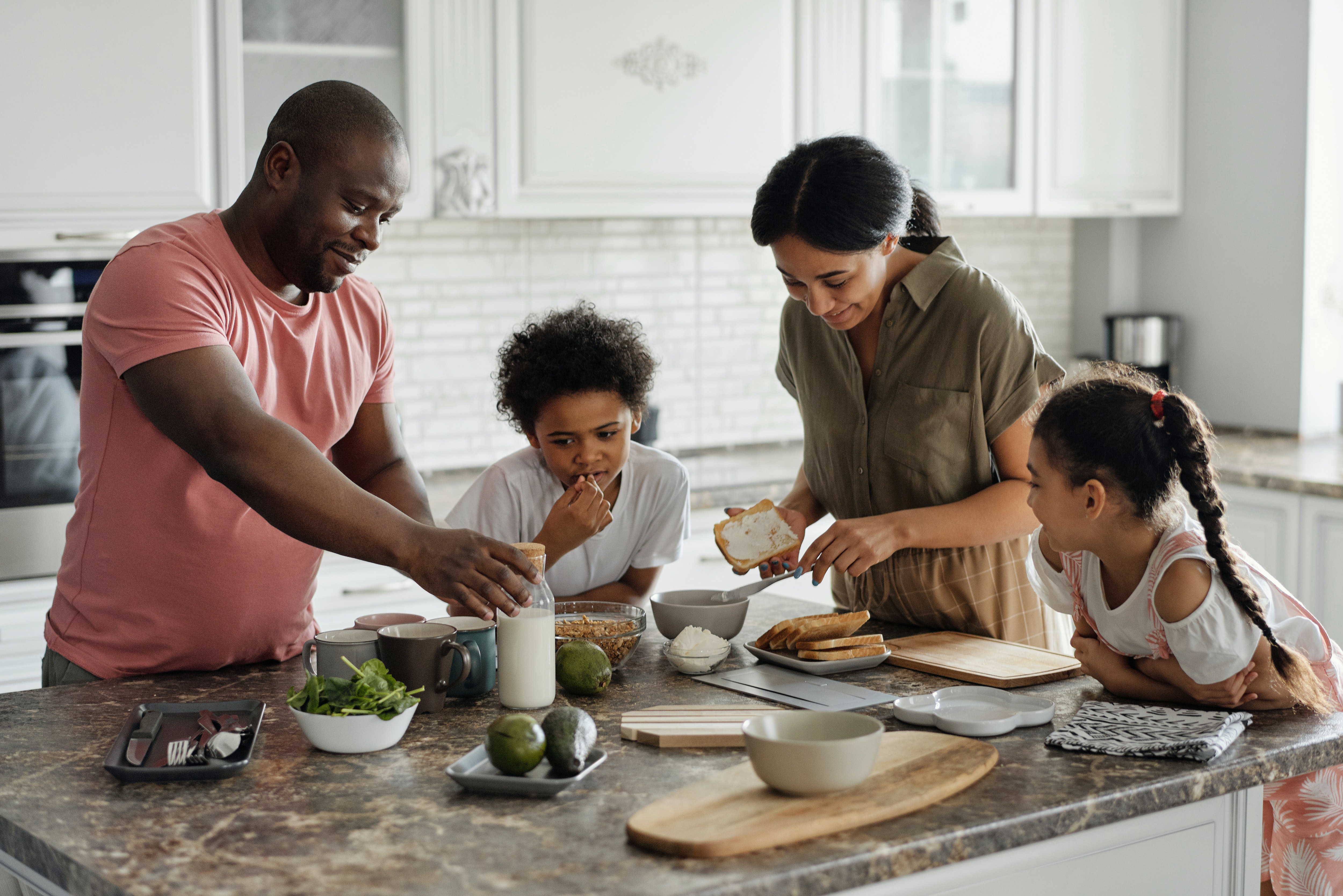 Parent Engagement
is defined as parents and school staff working together to support and improve the learning, development and health of children and adolescents. (CDC)
What factors motivate parents to be engaged?
Are you doing the following?
Creating a sense of belonging and connection
Ensuring access to school-based mental health supports
Providing a continuum of mental health services
Promoting resilience
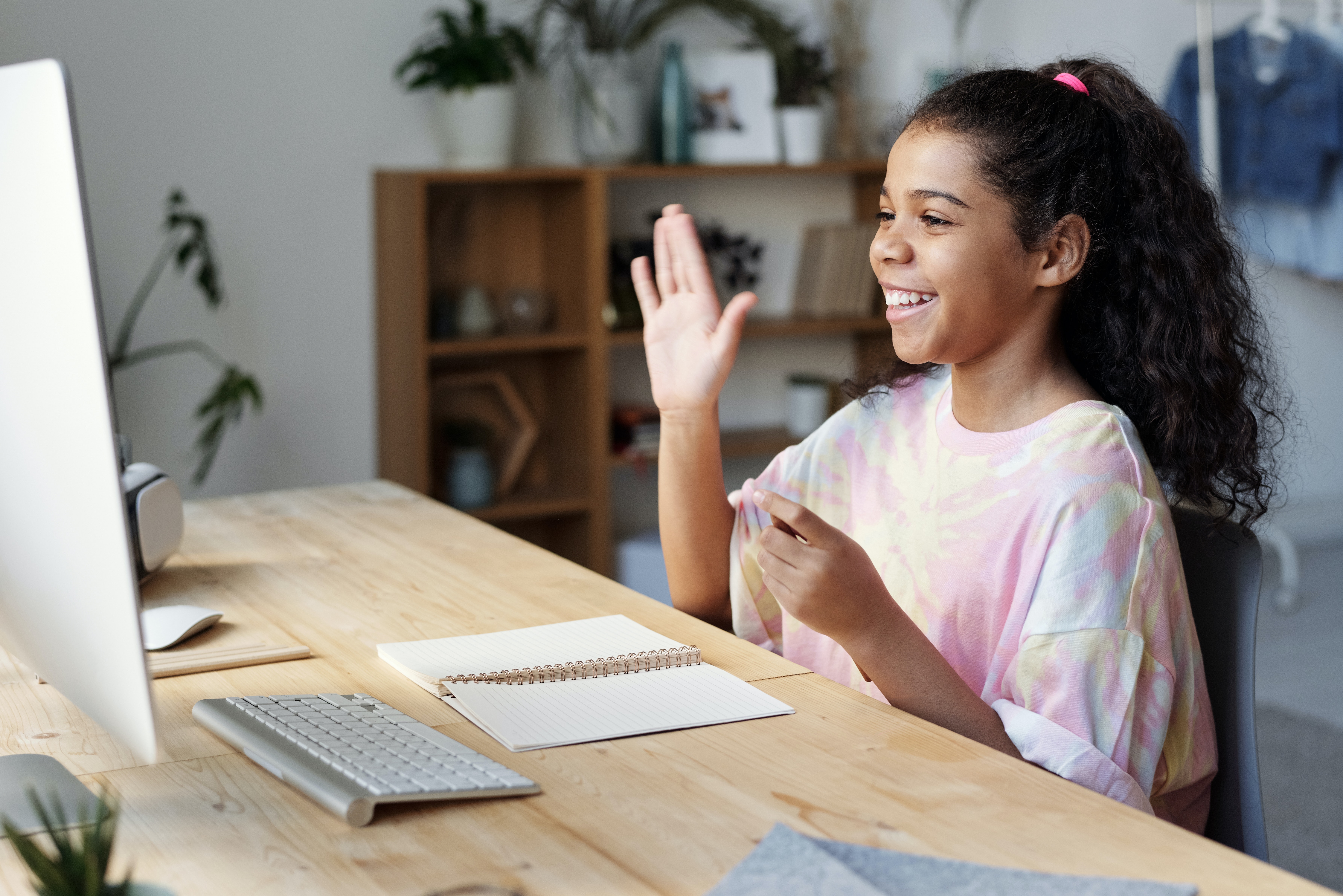 Step 1:Create a sense of belonging, connection
Feeling connected and welcomed is essential to children's positive adjustment, self-identification and sense of trust in others and themselves. 
Connectedness can protect students from poor mental health outcomes. Building strong bonds and connecting to youth can protect their mental health. (CDC)
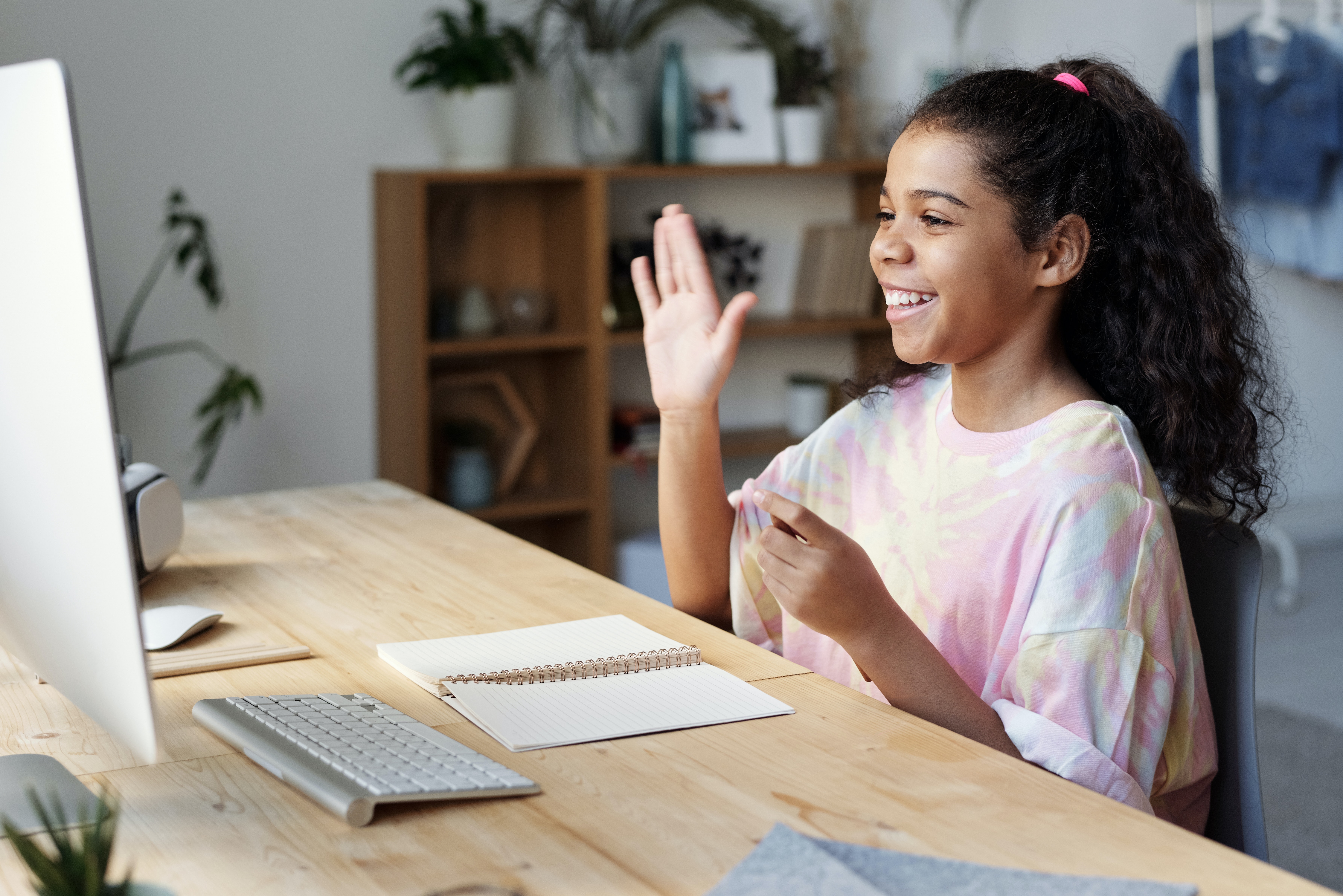 Step 1:Create a sense of belonging, connection
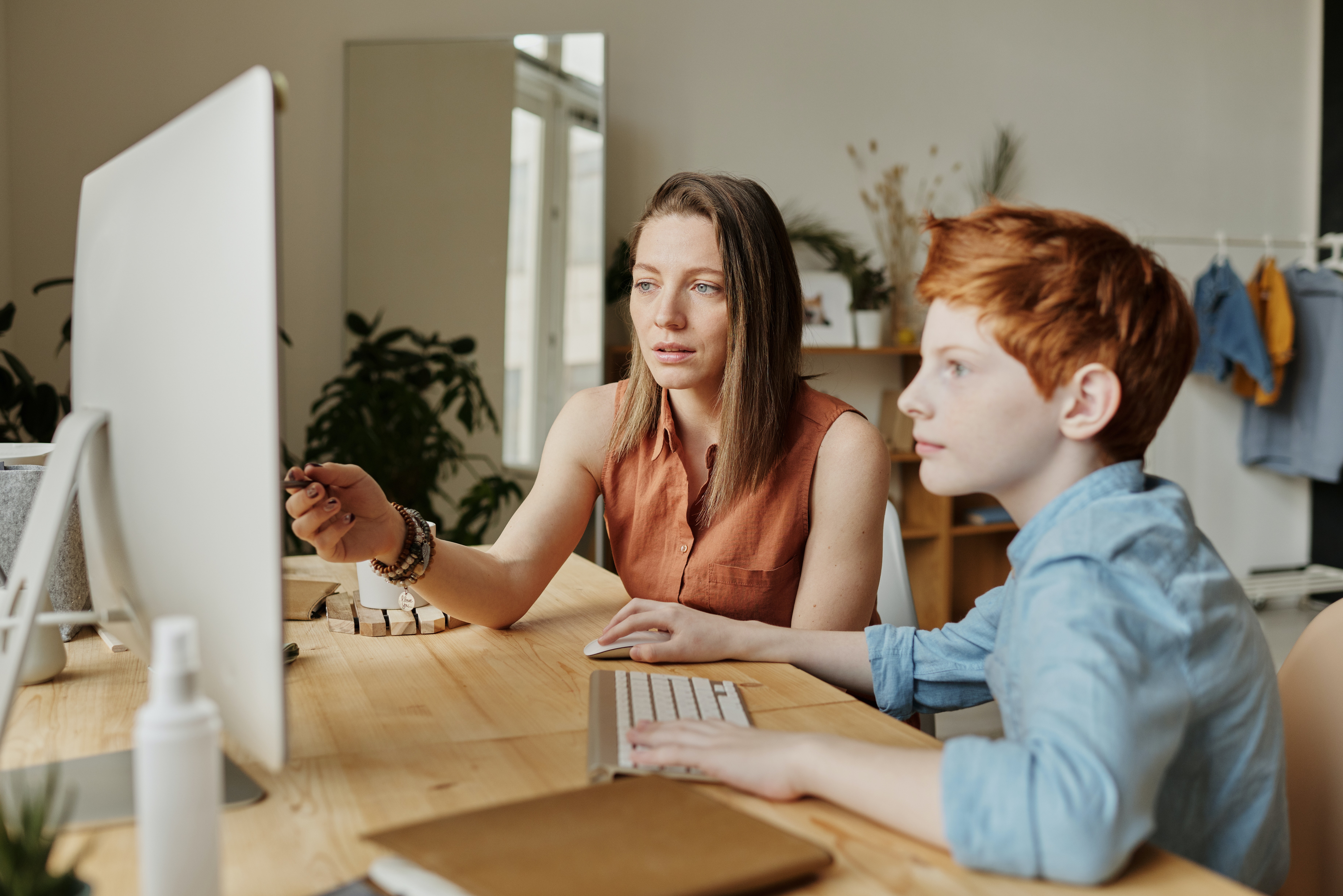 Schools can:
Parent Engagement
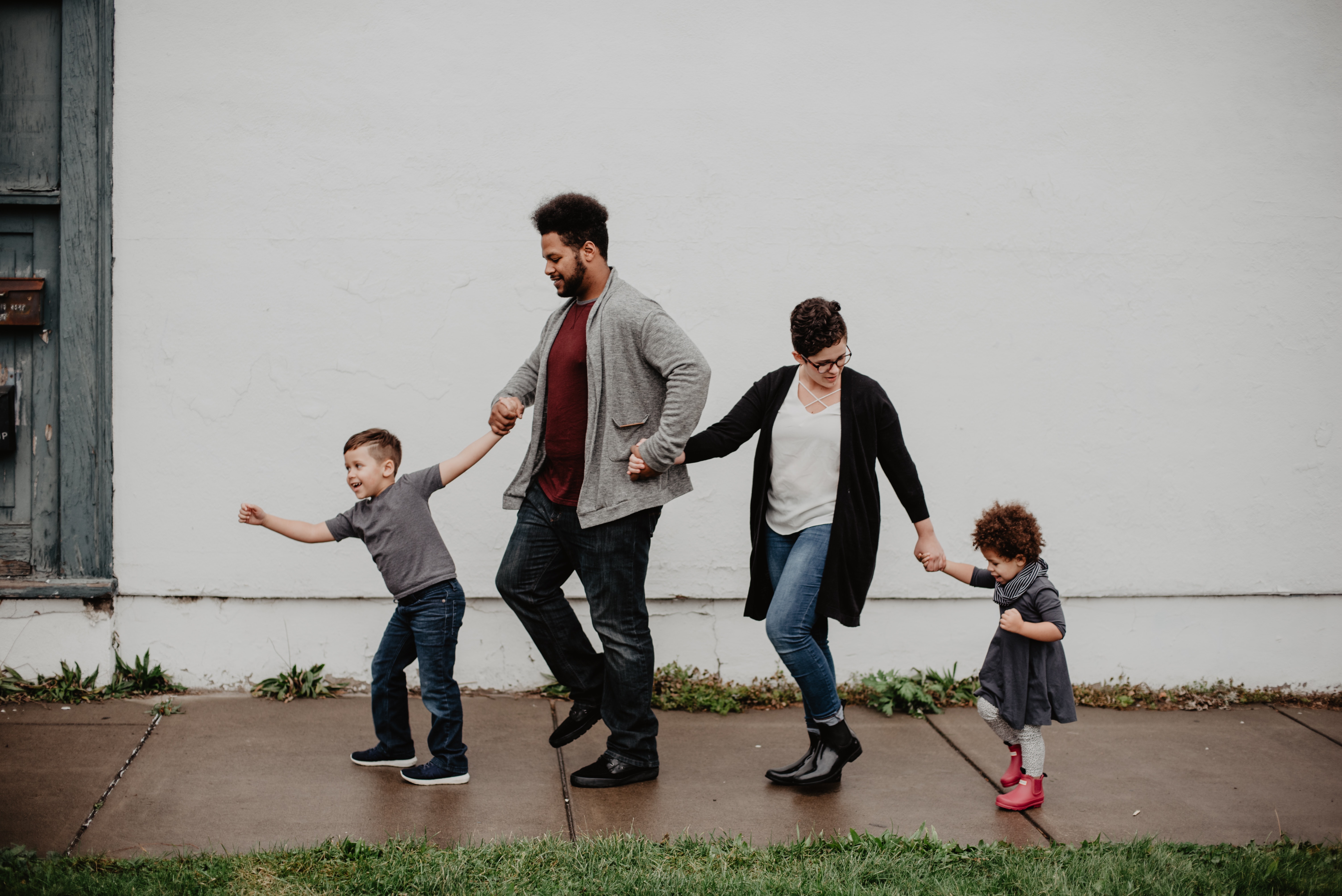 Step 2: Are you encouraging and creating opportunities for parents to be honest, direct, specific and to engage?
Example — Provide parenting support
1
2
3
Hold
Hold school-sponsored, mental health-related activities in settings where parent attendance is already high (such as in the neighborhood) at work, at community events or at faith-based institutions 
Online - Virtual
Parent Mental Health Development
Provide parents with seminars, workshops and information on mental health topics
Establish
Establish a parent resource center focused on child and adolescent mental health and other interrelated important family issues
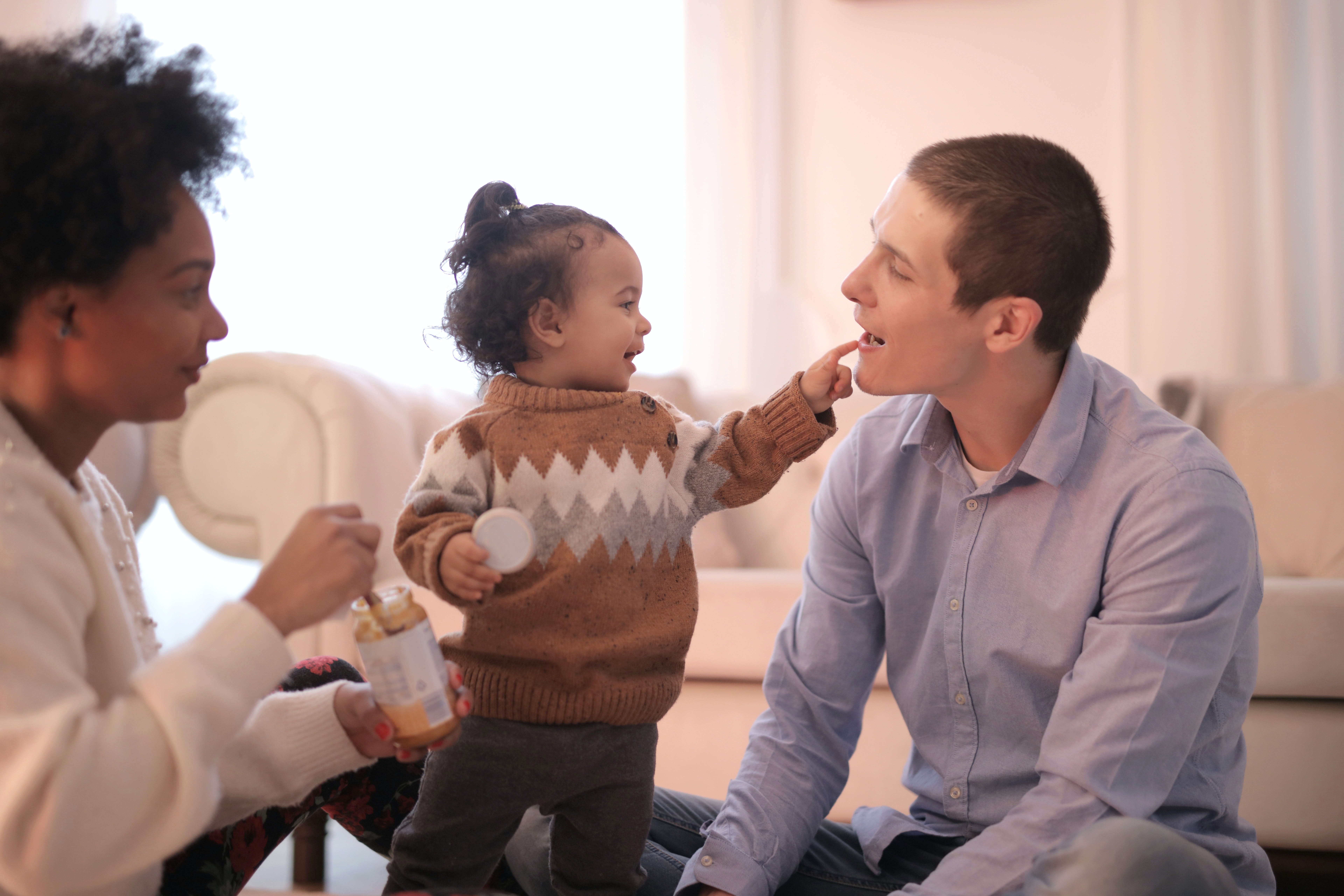 Parent engagement can only be sustained by addressing challenges to getting and keeping parents engaged. Period!!!
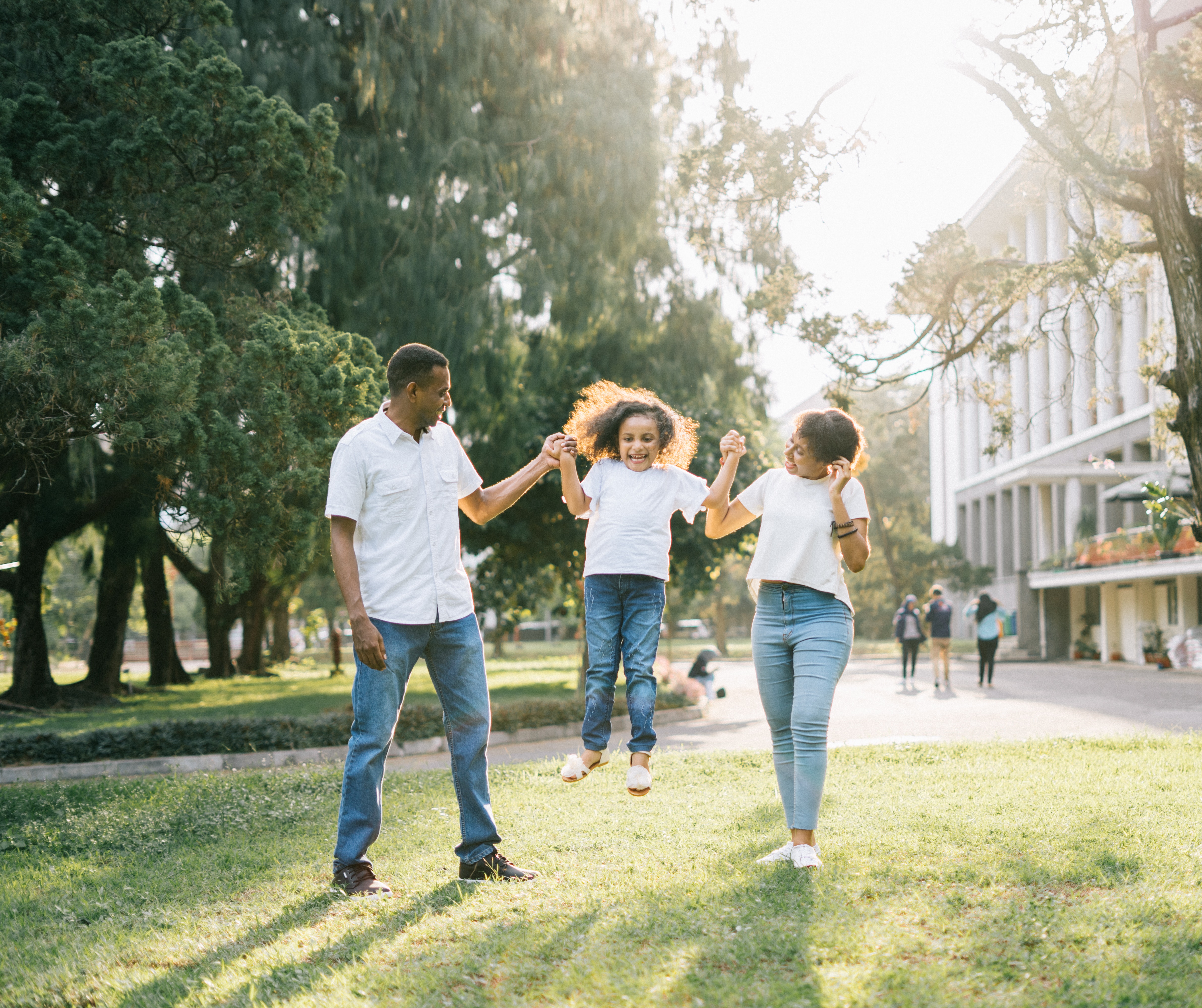 Family involvement cannot be summarized in a single sentence
Family-driven mental health services include: 
Family and youth experiences, cultural, religious, goals, must be used to steer decision making in all aspects of service delivery.
Meetings and service provision happen in culturally and linguistically competent environments where family and youth voices are heard and valued.
Strategies for Talking with Parents
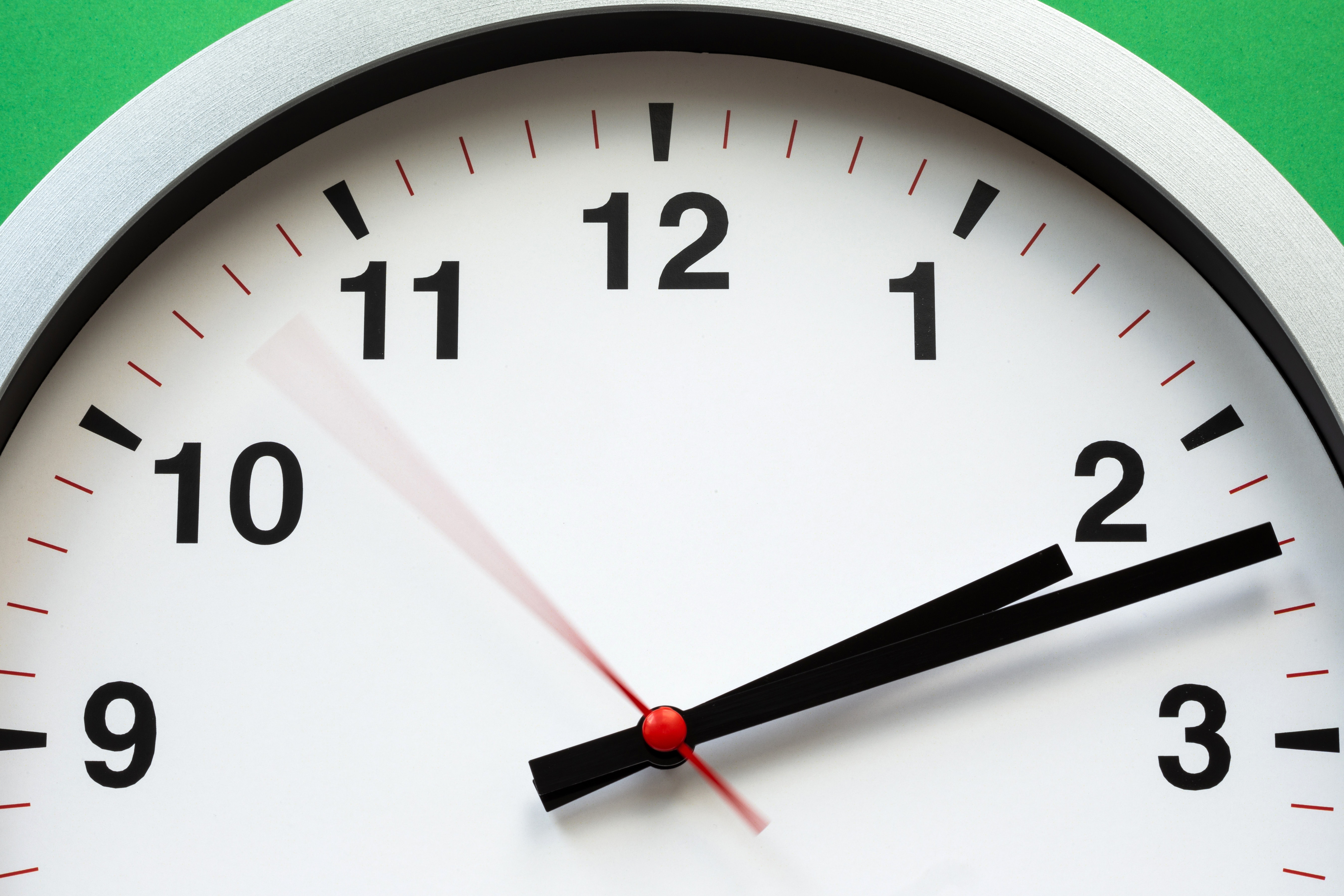 The right time and place
Always be mindful of parents’ native language/ any communication barriers. What about disabilities/abilities?
Each situation is unique.
Invite the parent to share their concerns.
Ask permission to share your concerns. Allow time for them to respond to your concerns, and to offer solutions.
Use active listening by repeating back in your own words what you think the parent is saying and then ask for confirmation that you heard.
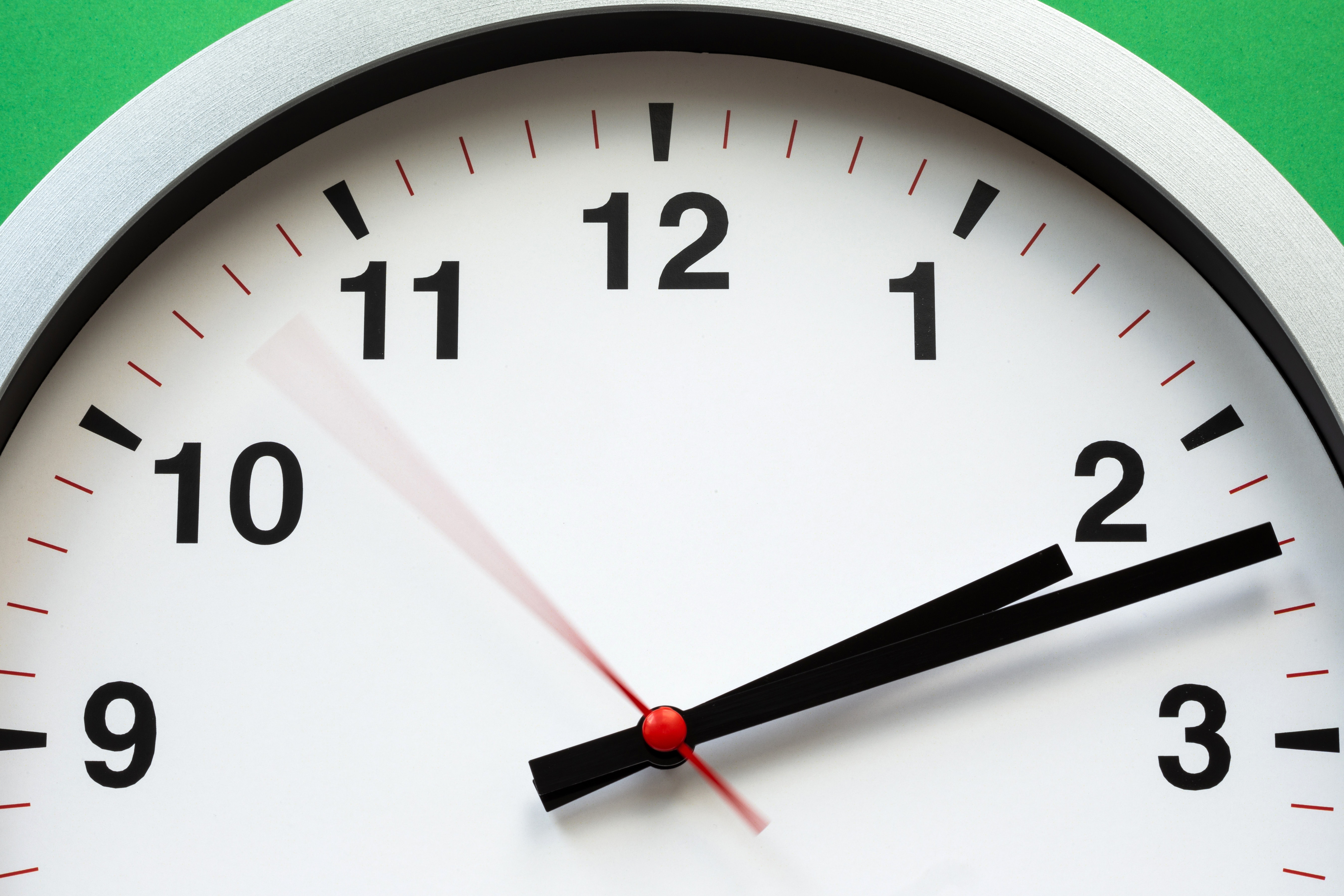 The right time and place plan
Examples of Active Listening Techniques
Building trust and establishing rapport.
Demonstrating concern.
Paraphrasing to show understanding.
Using nonverbal cues that show understanding such as nodding, eye contact and leaning forward.
Brief verbal affirmations like “I see,” “I know,” “Sure,” “Thank you” or “I understand.”
Express empathy
Avoid arguing
Roll with resistance 
Acknowledge the positive attempts they and the student have made so far
Communicate respect
Respect cultural differences
Suggestions for making the most of your conversations with parents:
Shake hands to welcome them (if culturally appropriate).
Sit face-to-face (if culturally appropriate).
Ask permission to share your concerns with the family.
Preparing for parental resistance or denial
Establish time limits and the issues to be covered early.
Speak gently, calmly and confidently.
Stress the positive and be gentle with the negative.
Use open-ended questions and reflective listening.
Listen with empathy and respect, which also requires reflective listening.
Welcome constructive criticism and ideas.
Remember that you and the parent are allies.
Affirm, reinforce and compliment – frequently acknowledge the positives in both the student and the parents.
Discuss a plan – transition from discussing the concern to providing options and negotiating a plan for addressing them.
Provide information and resources.
Preparing for parental resistance or denial
Stigma, Fear, Resilience. Can students recover from mental illness?
There are few parenting experiences more difficult than a child in emotional distress. 
Mental health research shows that …
Most fundamentally, recovery means ?
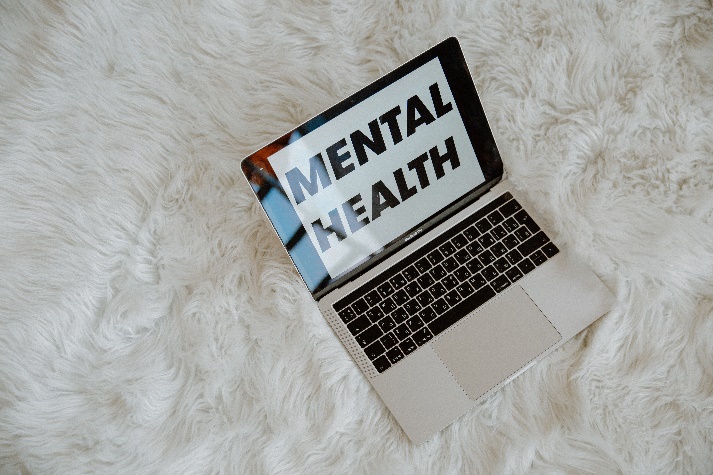 Let's talk about Culture, Faith, Religion
Cultural stigma
Understanding symptoms
The Importance of Cultural Competence
Our culture, beliefs, sexual identity, values, race and language all affect how we perceive and experience mental health conditions. 
The shared beliefs, values and experiences of any social or racial group can result in different worldviews.
A person must feel comfortable and understood by their mental health professional for a therapeutic relationship to be effective.  When a mental health professional understands the role that cultural differences play in the diagnosis of a condition and incorporates cultural needs and differences into a person’s care, it significantly improves outcomes.
Promoting A Culture Of Equity And Inclusion
Promoting A Culture Of Equity And Inclusion
Community / Parent Engagement / Cultural Factors
Provide a continuum of mental health services
Community Support
What does your agreement with community partners look like?
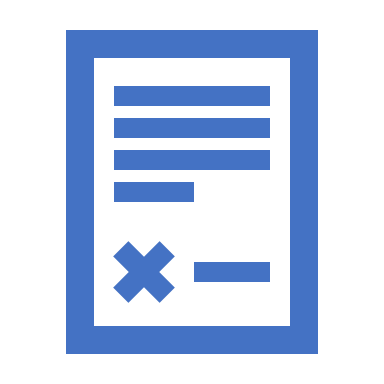 This agreement should include? 
Who
How
What
Where
What are examples of ways school staff can collaborate with the community to promote parent engagement?
Communicate
How are you increasing access to Resources and Information Services and Resources?
Strategies
How can schools and parents work together to SUSTAIN parent engagement?
How do I talk to parents?What do I say?
In communicating mental health-related concerns with families, here are some of the factors that teachers and school professionals should consider: 
Remove feelings of blame or guilt about a child’s mental health concerns; 
Recognize and acknowledge that parental denial and anger may exist; 
Communicate empathy and compassion for the parents’ circumstances; 
Recognize that stigma continues to be associated with mental health-related issues; 
Provide parents with resources and share with them that education is the key to understanding mental health-related concerns; 
Take a problem-solving approach to addressing mental health concerns; and 
Recognize the value of parents and schools working together as a team.
Cycle
Biological
Sociological
Environmental
Psychological
What does this mean? What does this look like? Be honest. Reflect. Examine your own perceptions and views on what you believe this should look like versus what it really means.
Parent Engagement
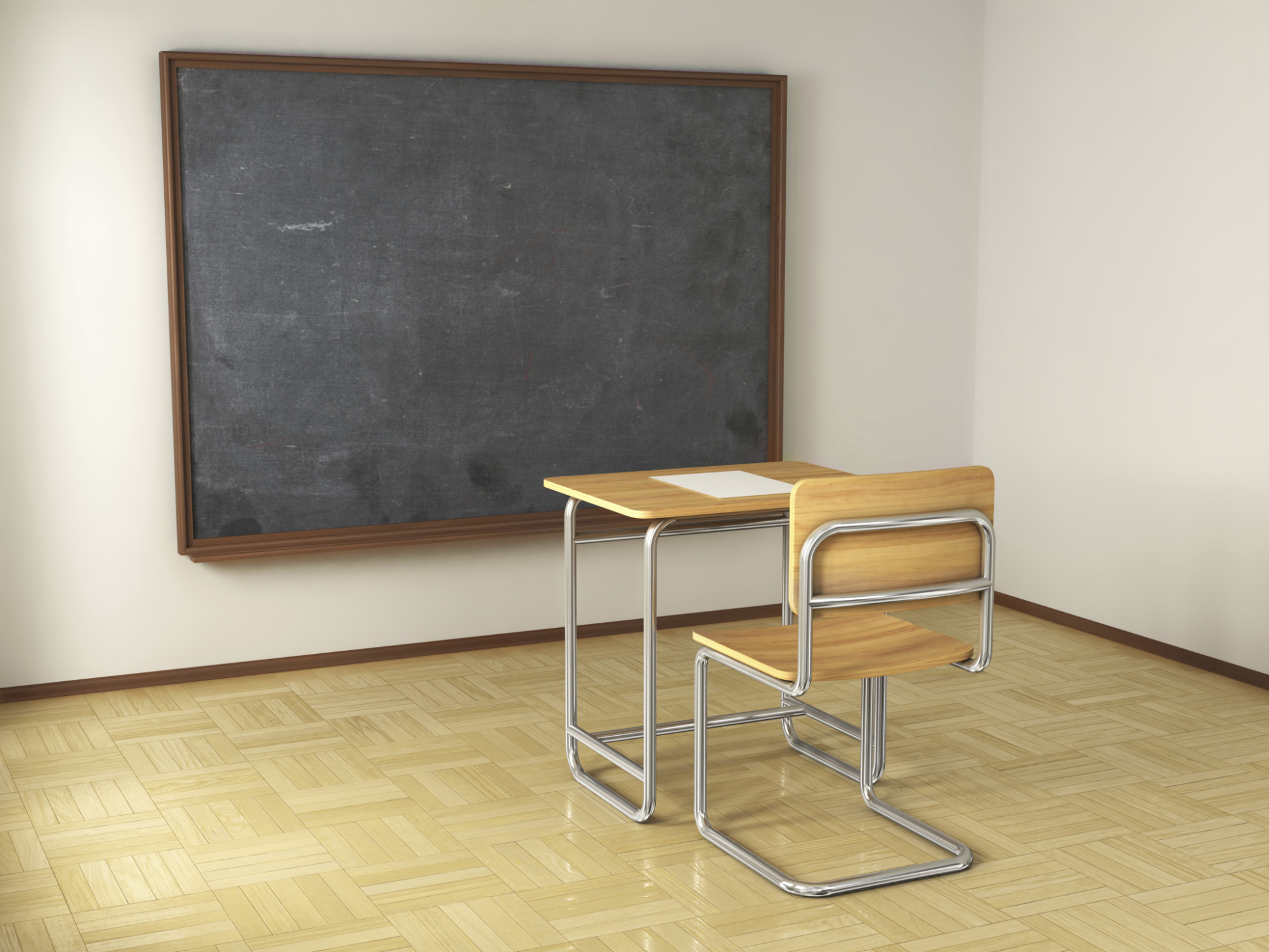 Schools can:
What factors motivate parents to be engaged?
Parent Engagement
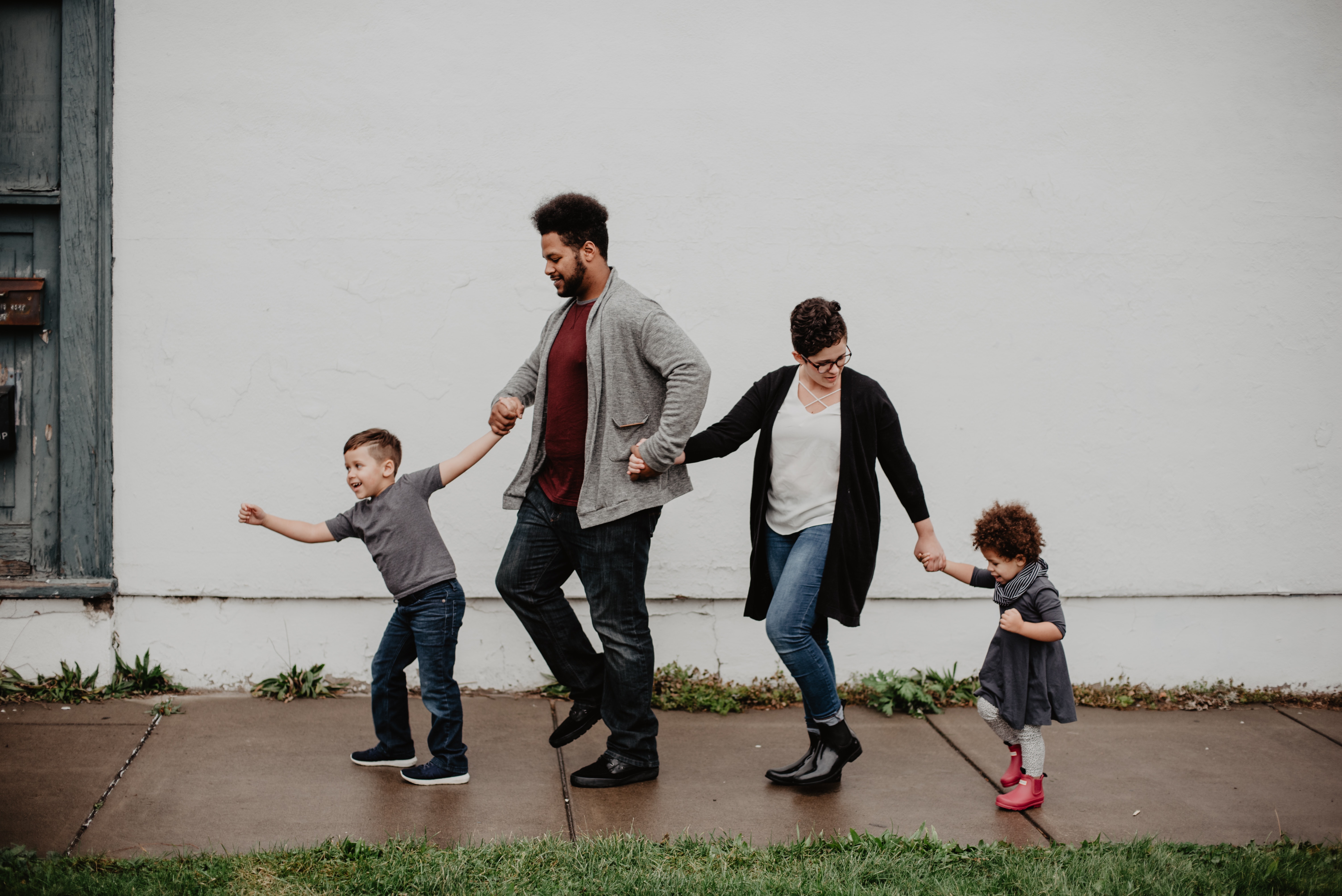 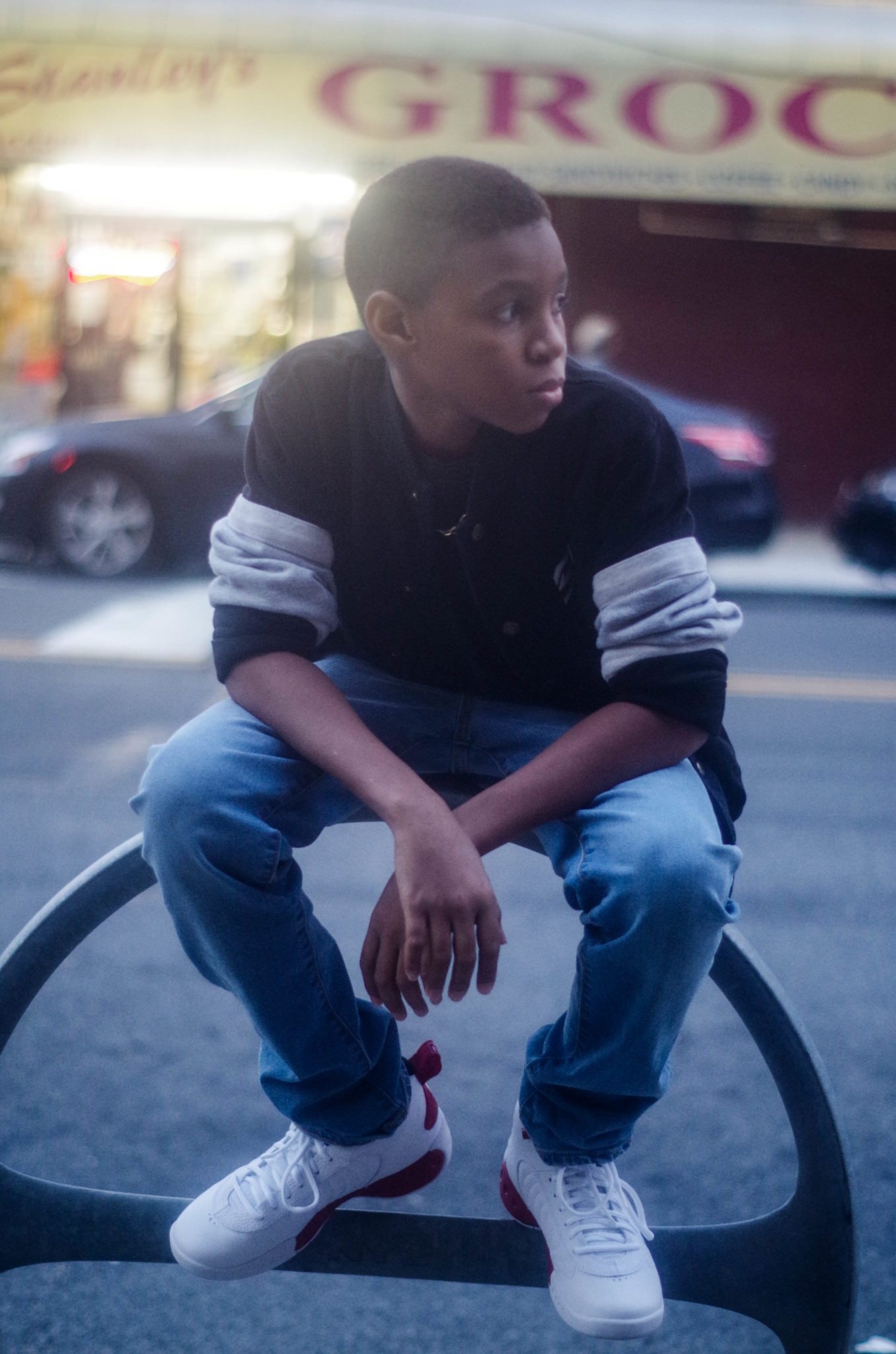 ___________________________
___________________________
___________________________
___________________________
___________________________
___________________________
___________________________
Step 3: Sustainment
Family Involvement
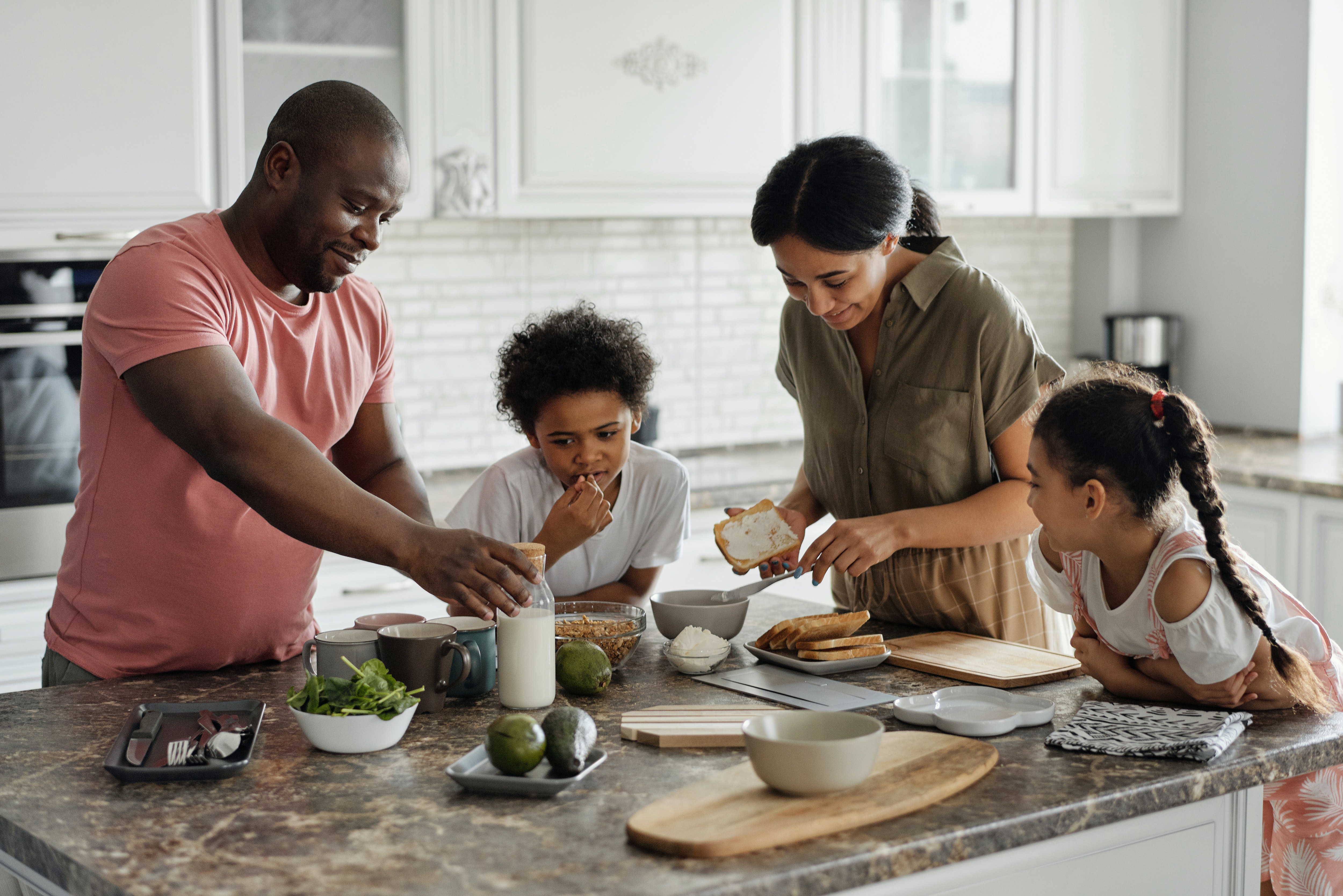 ___________________________
___________________________
___________________________
___________________________
___________________________
___________________________
___________________________
The right time and place
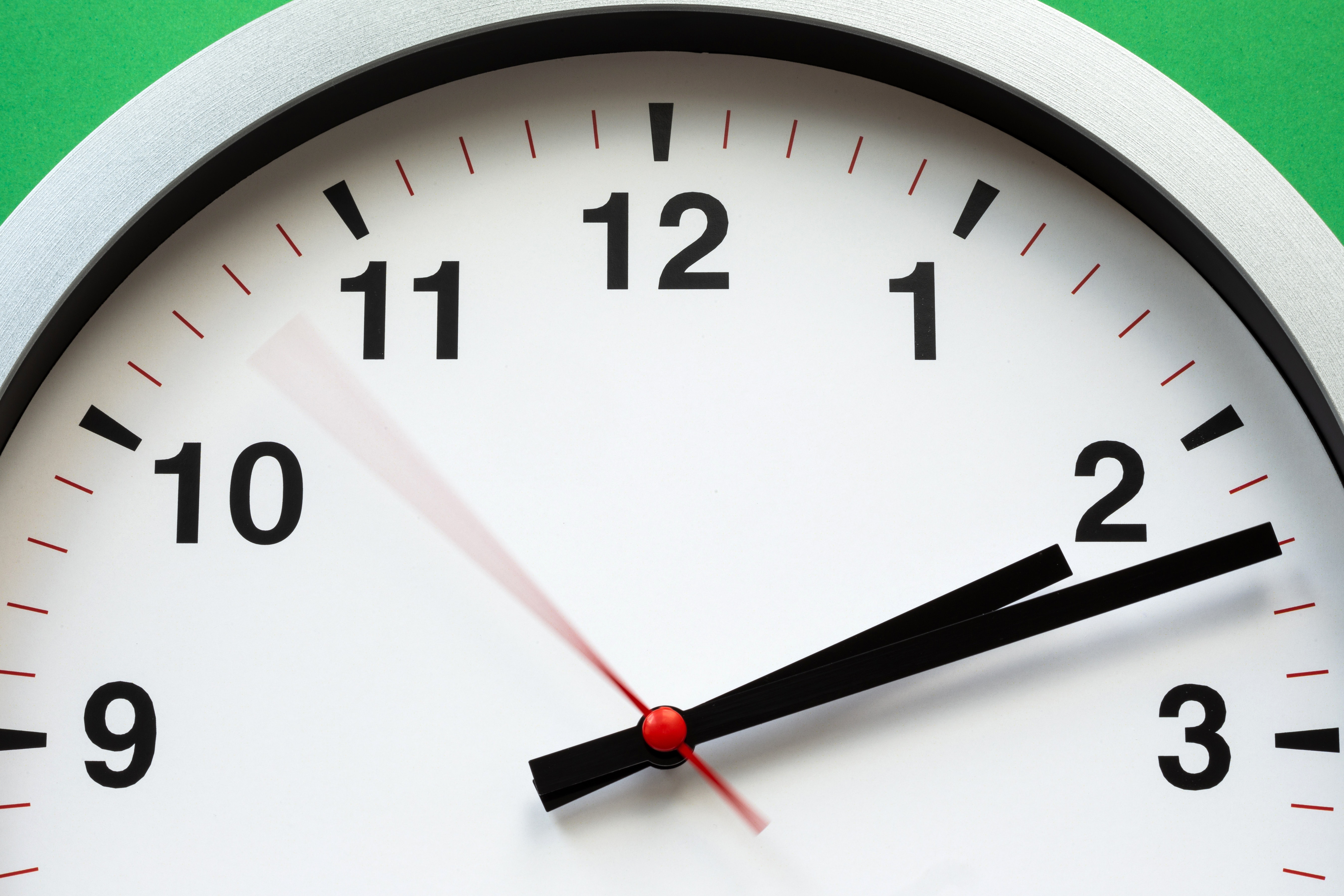 Stigma, Fear, Resilience. Can students recover from mental illness?
Stigmas
_________________________________
_________________________________ 

Fears
_________________________________
_________________________________

Resilience
_________________________________
_________________________________
_________________________________
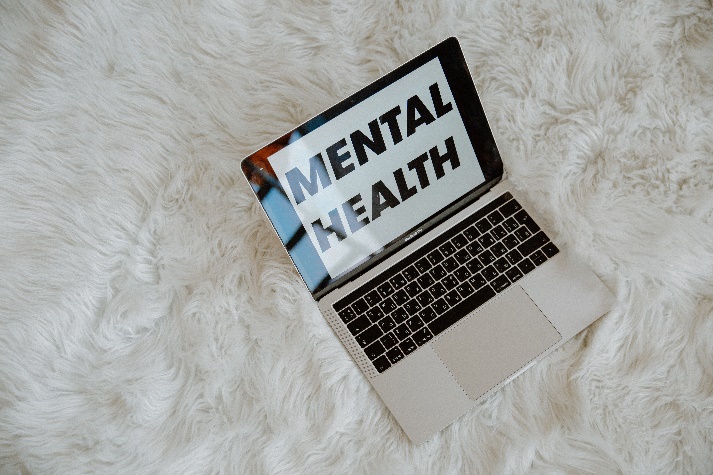 Suggestions for making the most of your conversations with parents:
____________________________________________________________________________________________________
____________________________________________________________________________________________________
__________________________________________________________________________________
__________________________________________________________________________________
__________________________________________________________________________________
__________________________________________________________________________________
__________________________________________________________________________________
Three Important "Dont's"
#1: Don’t wait for a problem to start a relationship.If the first time you introduce yourself to a student’s parents is when you meet to discuss a mental health concern, your challenge, and the resistance you may meet, are that much greater. Instead, make an attempt to call or meet the parents of each student in your class early in the semester. Let them know that you are looking forward to partnering with them to help their child succeed. If possible, try to call parents occasionally to share positive feedback about their children as well. If and when a concern arises, you’ll be glad you did.
#2: Don’t go it alone. As soon as you notice a potential mental health issue with one of your students, you should follow your schools policies and procedures. You should also ensure to work alongside your school based mental health professionals. They are trained to help everyone involved – you, the student and the parents.  In partnership, you can determine the best strategy for sharing your concerns with the parents, identifying resources and next steps.
#3: Don't assume the worst.Discussing a concern with a student's parents doesn't always set up an adversarial relationship. Most parents will be grateful for the candid fact-based information you can share, and many will be relieved to have their own concerns validated.
The following information is adapted from “Effective Communication with Parents,” a guide developed by the Center for the Advancement of Mental Health Practices in Schools.
What does your agreement with community partners look like?
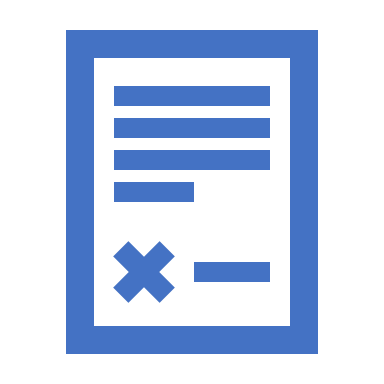 _______________________________________

_______________________________________

_______________________________________

_______________________________________

_______________________________________

_______________________________________
How are you increasing access to Resources and Information Services and Resources?
Social Media
Schools Website
Campus
Open Door Policy to communicate with SBMHS
________________

__________________
________________

__________________
________________

__________________
________________

__________________
Let's talk about Culture, Faith, Religion
Identify cultural stigmas
____________________________
____________________________
____________________________


How does culture influence understanding symptoms?
____________________________
____________________________
____________________________
Strategies:
______________________
______________________
______________________
______________________
______________________
______________________
______________________
______________________
______________________
Resources
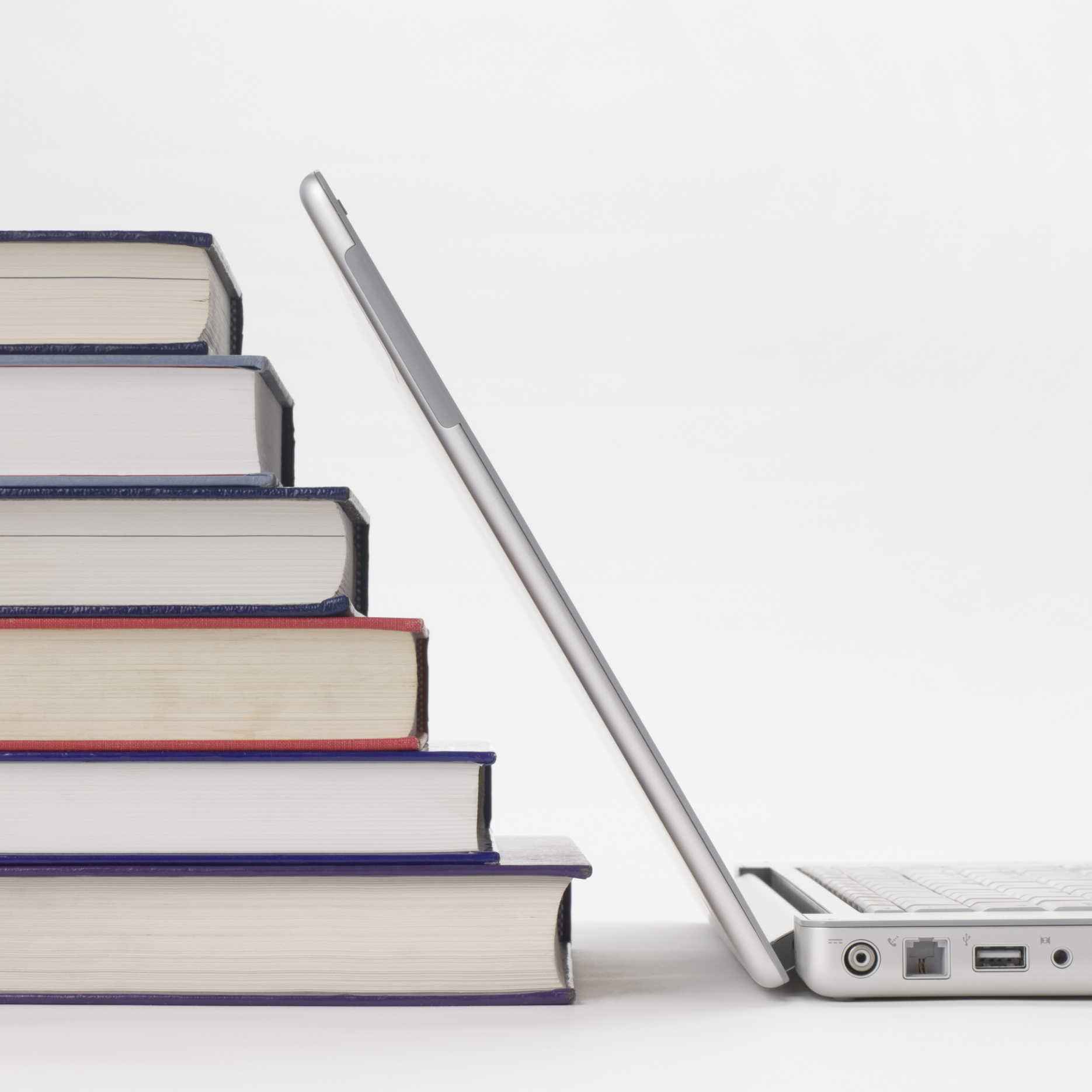 Tips for Family Members
“Choosing the right treatment: What Families Need to Know” -- NAMI  
Parenting information from the PTA:Includes links to webinars on these topics:
“Talking with Teens about Stress Management”
“How to tell when a kid is struggling emotionally”
100 ways to help your child and school succeed
Fast Facts: Your Child’s Mental Health: 12 Questions Every Parent Should Ask -- SAMHSA 
Tips for Parents: How to talk to your kids about mental illness. 
Nami
American Academy of Child and Adolescent Psychiatry
MHA
National Organizations
The National Institute of Mental HealthNIMH is the world's largest scientific organization dedicated to research on understanding, treating and preventing mental disorders and promoting mental health. One helpful link is "Mental Health Topics" listed under "Heath & Outreach" on NIMH's home page.
Taking Your Child to a Therapist An informative web page run by the Nemours Foundations, which was established in 1936 and is dedicated “to improving the health and spirit of children.”  Gives reasons why your child should seek therapy, how to find the right therapist and defines what various therapists do (such as psychiatrists and social workers).
Sources
Classroom Mental Health
National Association of School Psychologists